a.s.2023/2024PON: UNA VOLTA C’ERA UN PESCATORE…DALLA LETTURA ALLA RISCRITTURA
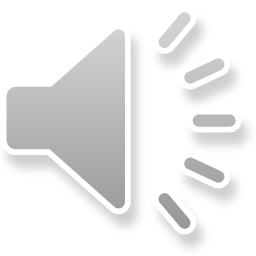 LA FIABA
L’ELEMENTO MAGICO
LA MAGIA NELLE FIABE
Gli oggetti magici
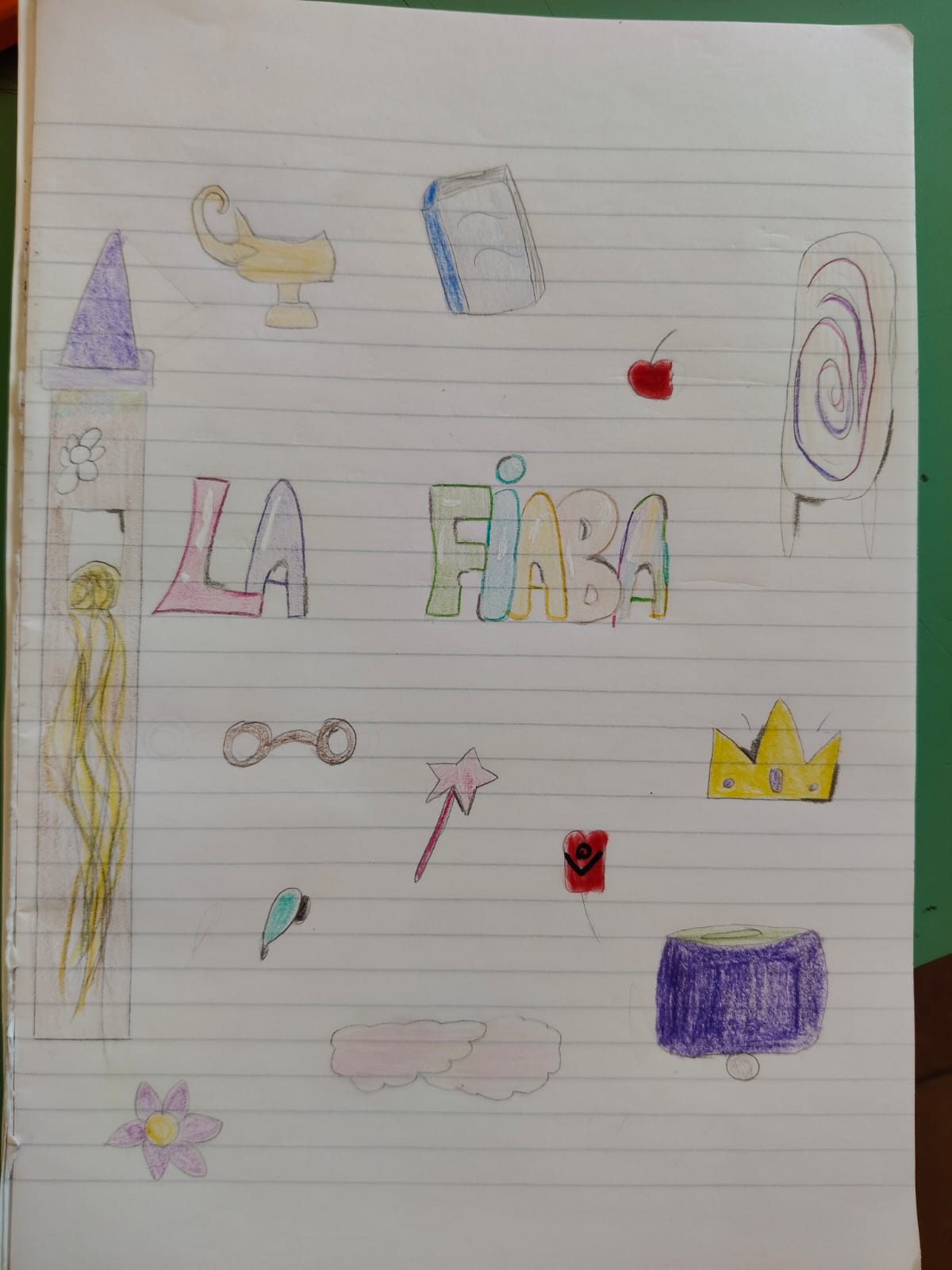 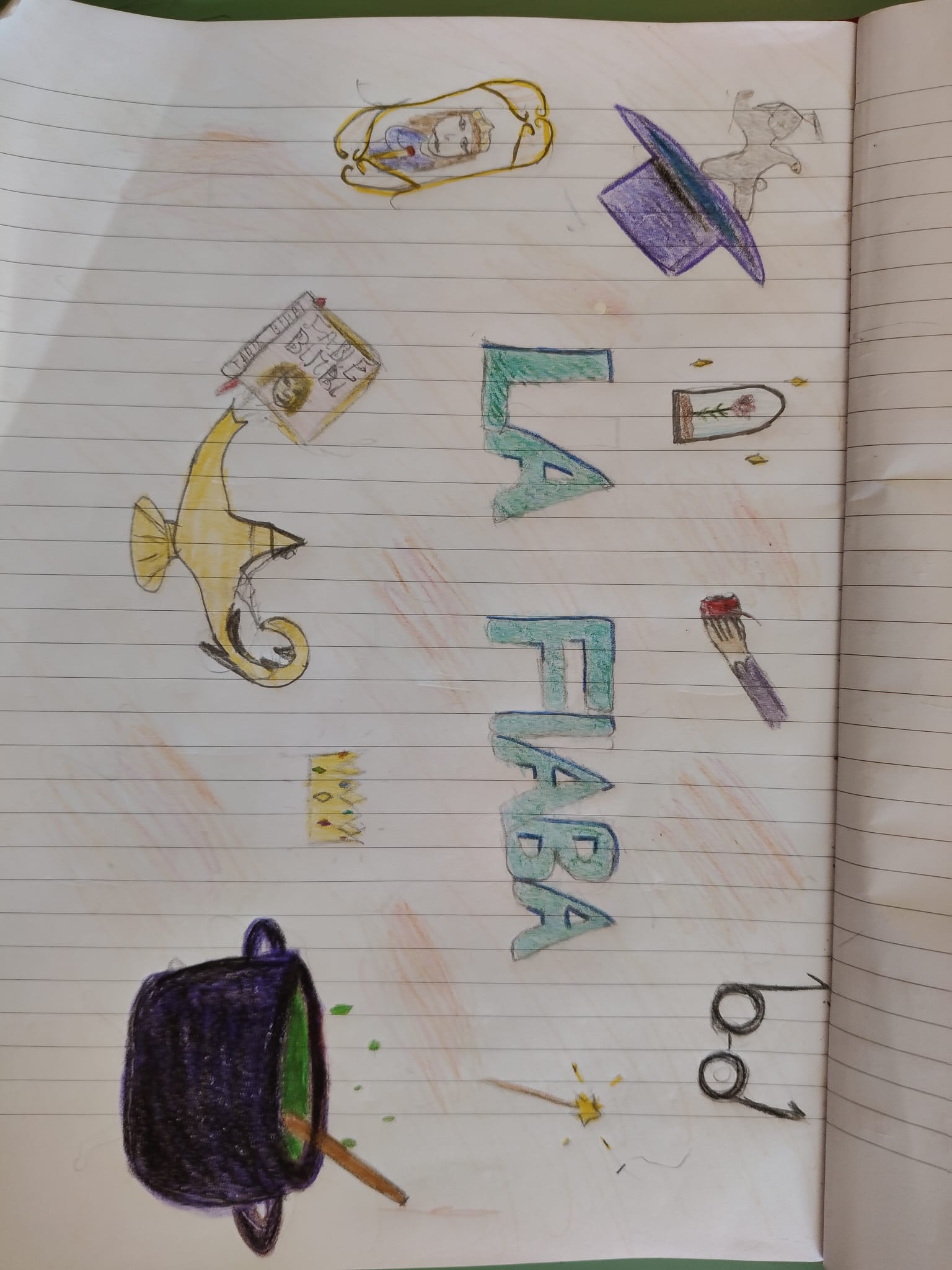 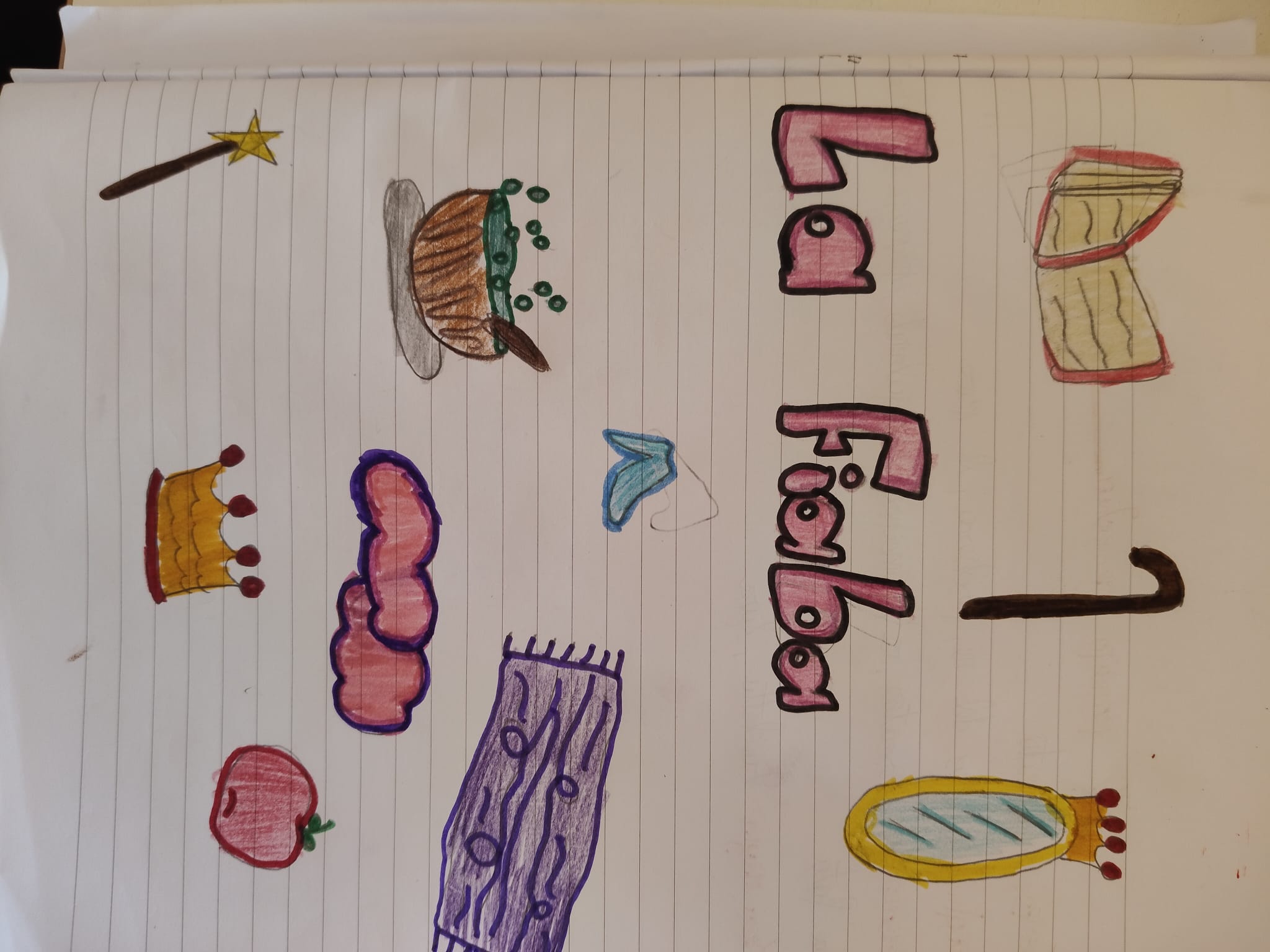 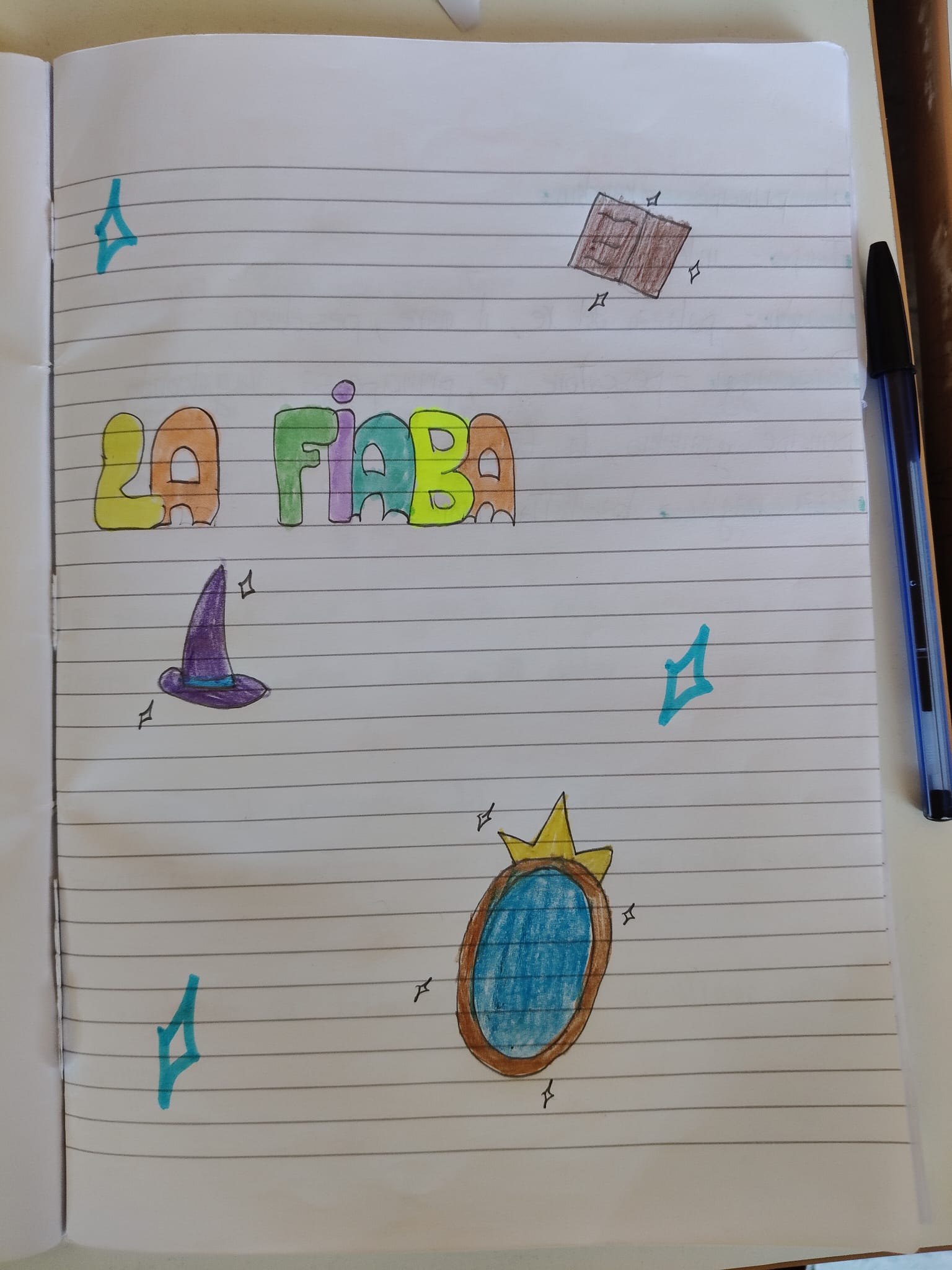 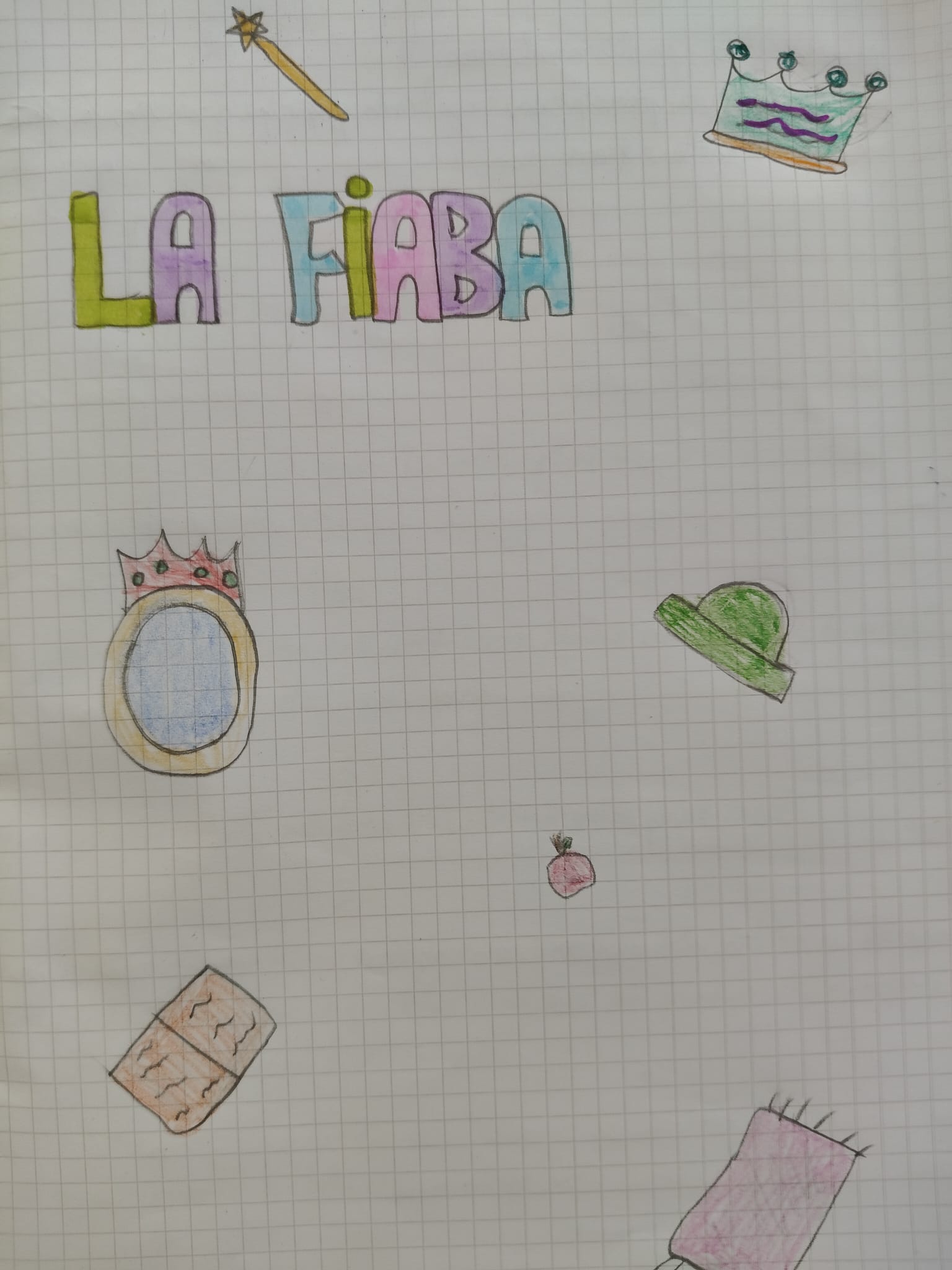 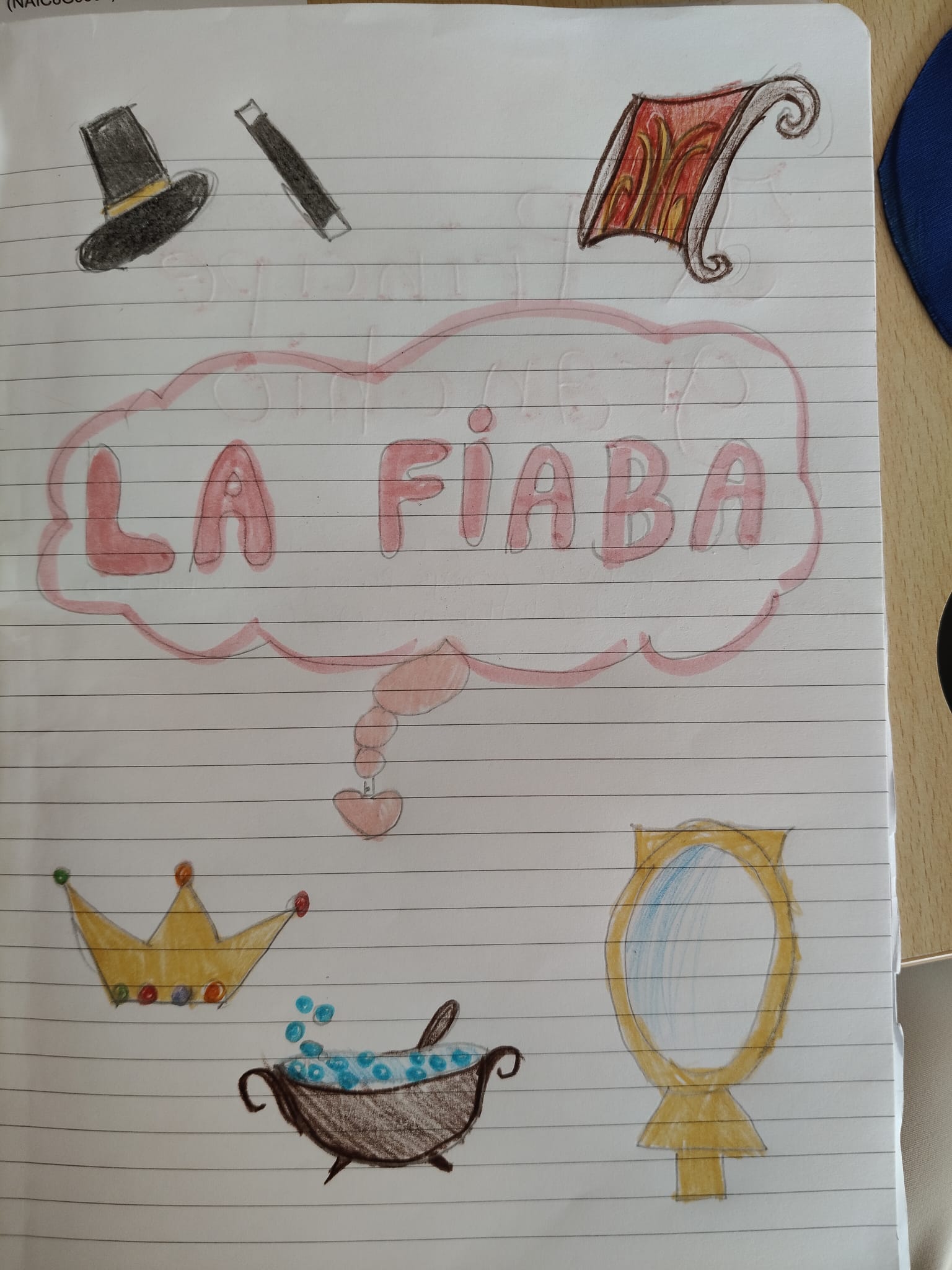 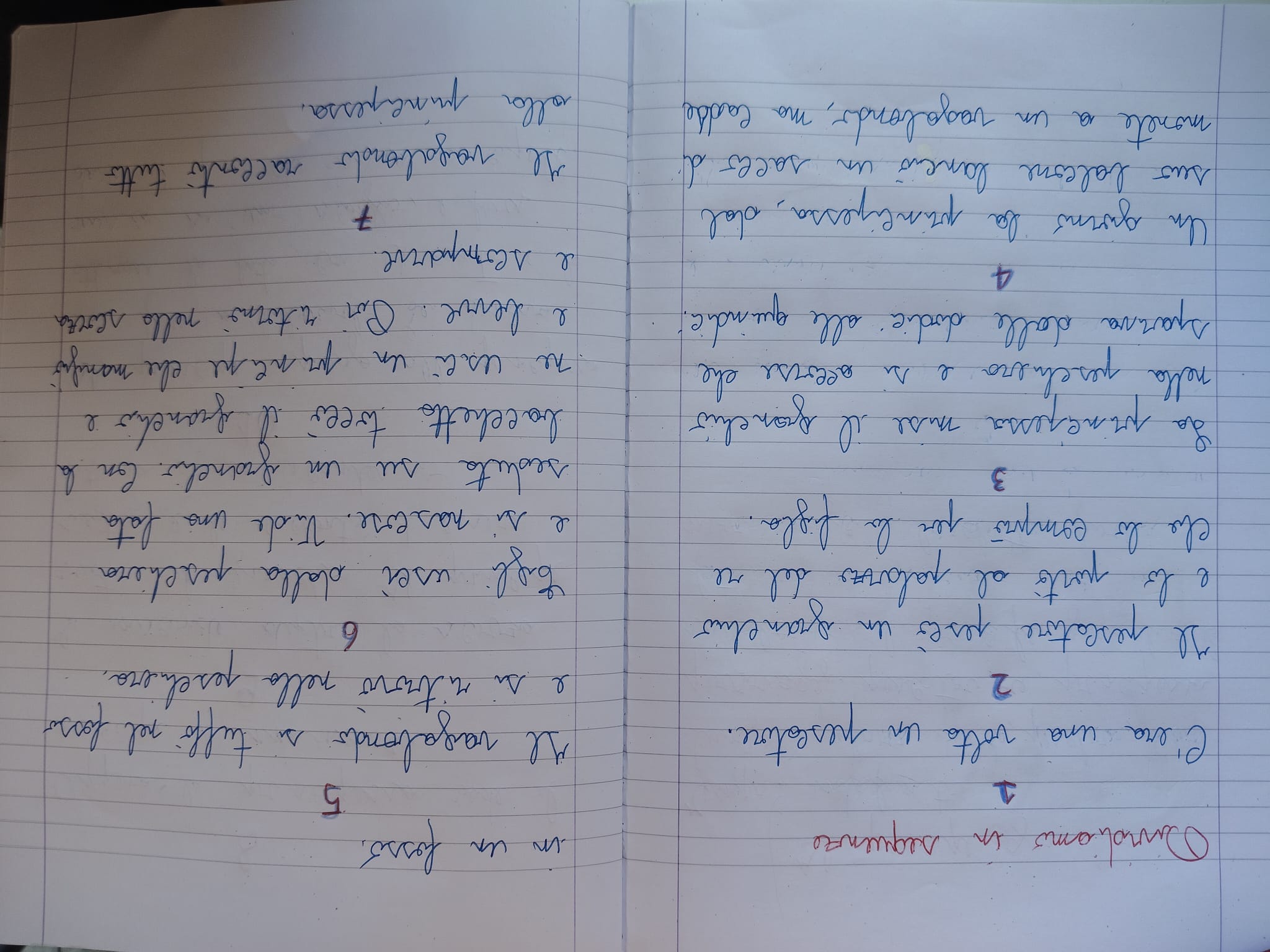 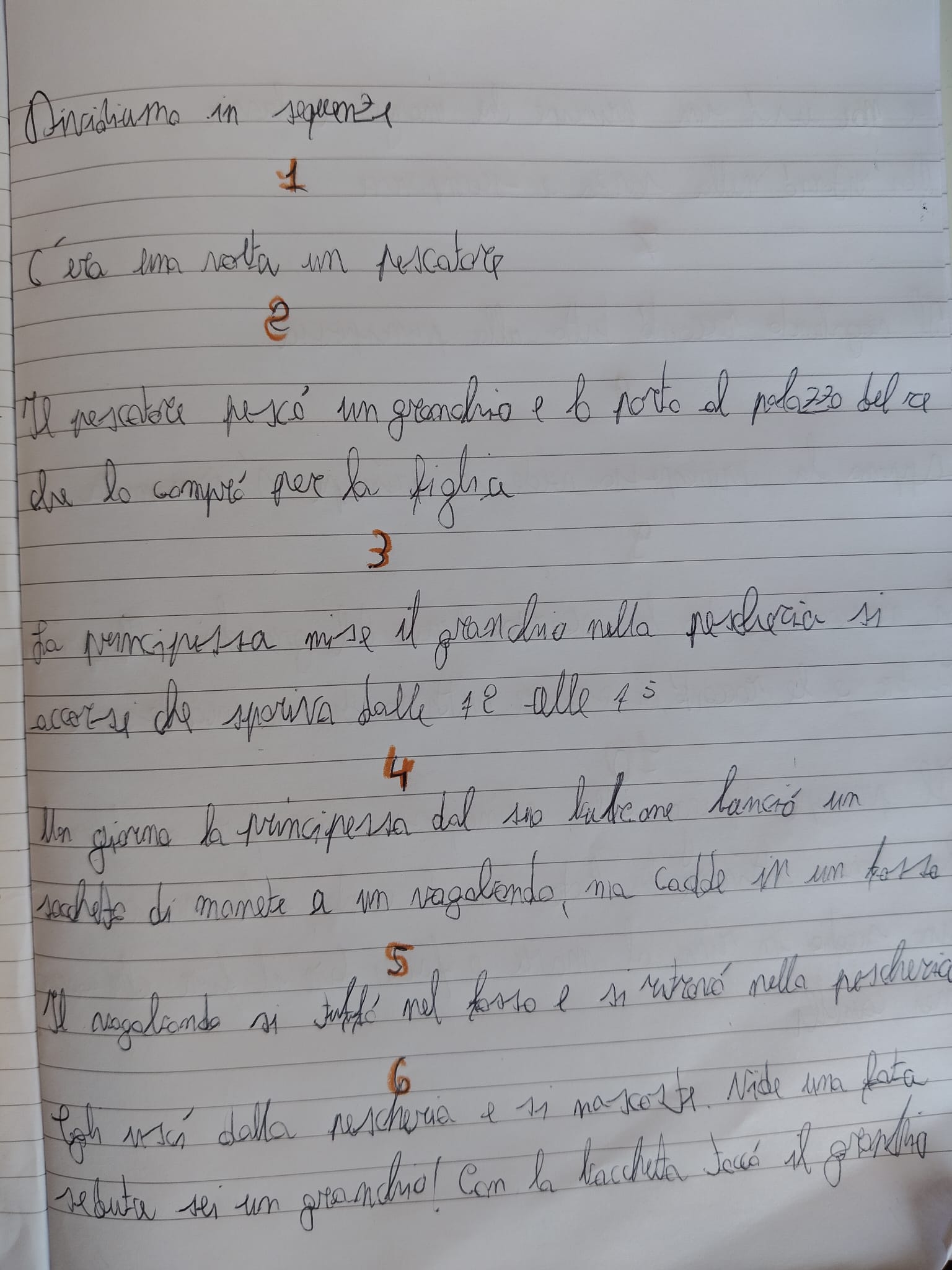 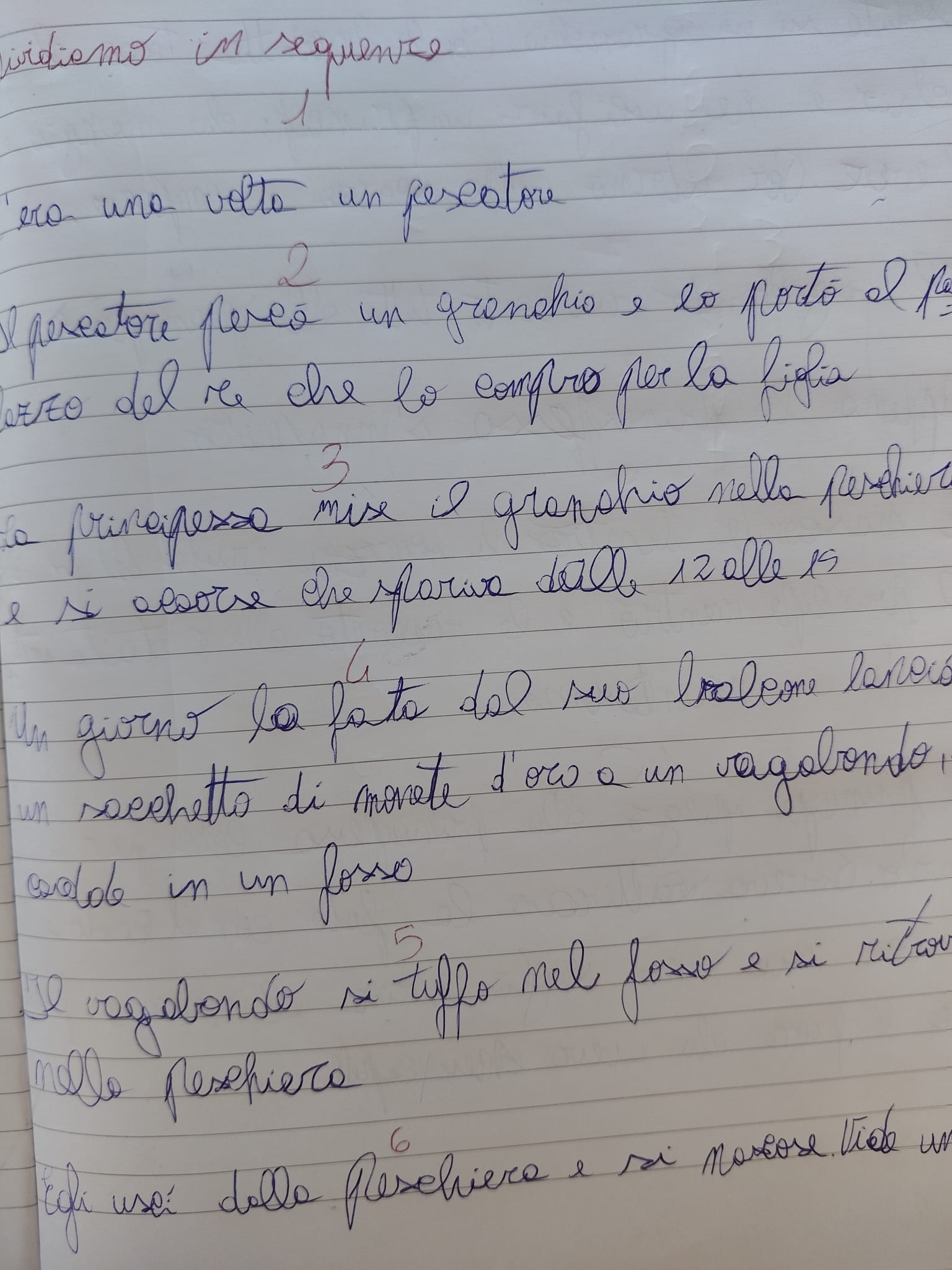 Troviamo la sequenza giusta
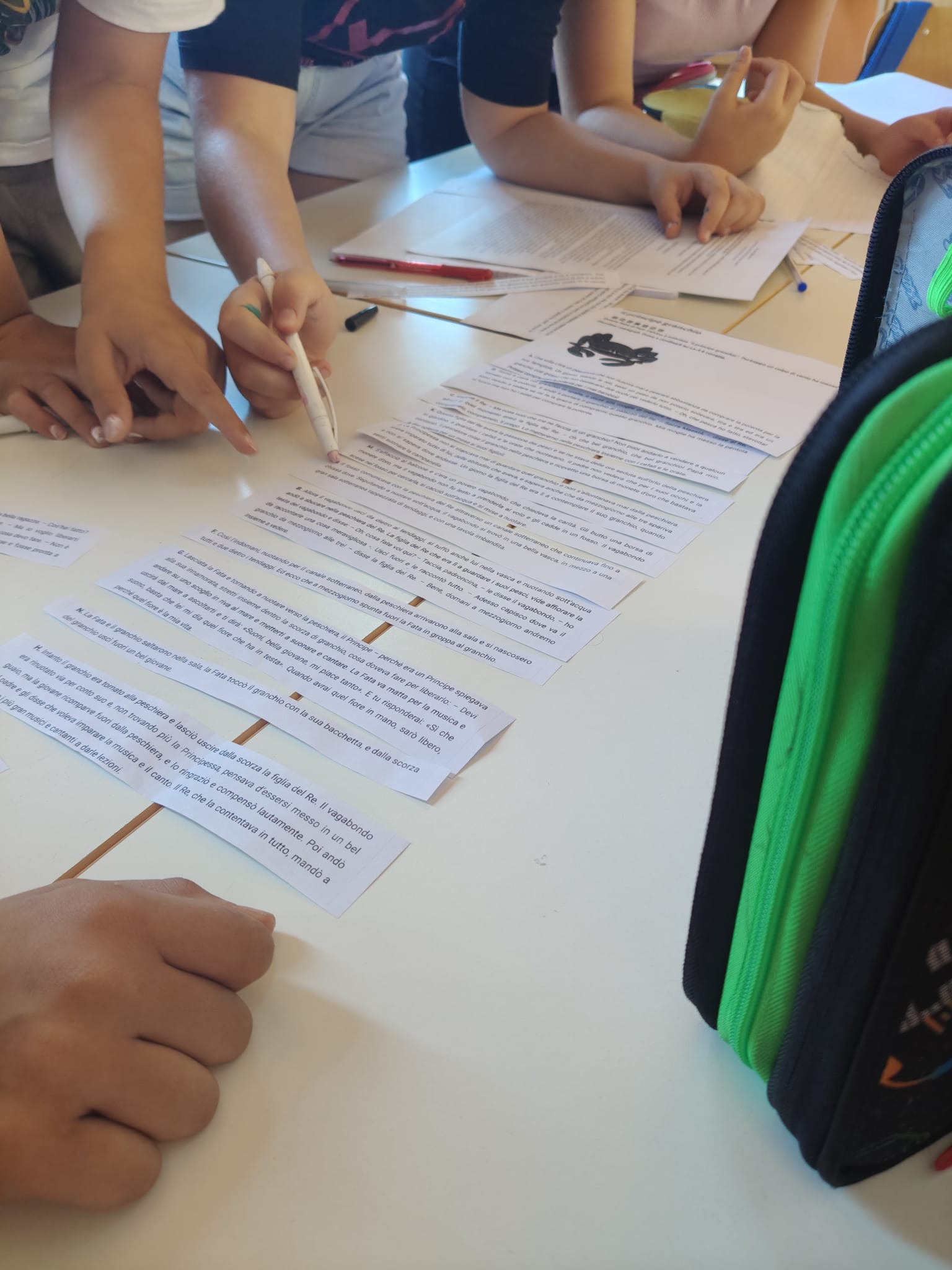 Il luogo delle fiabe
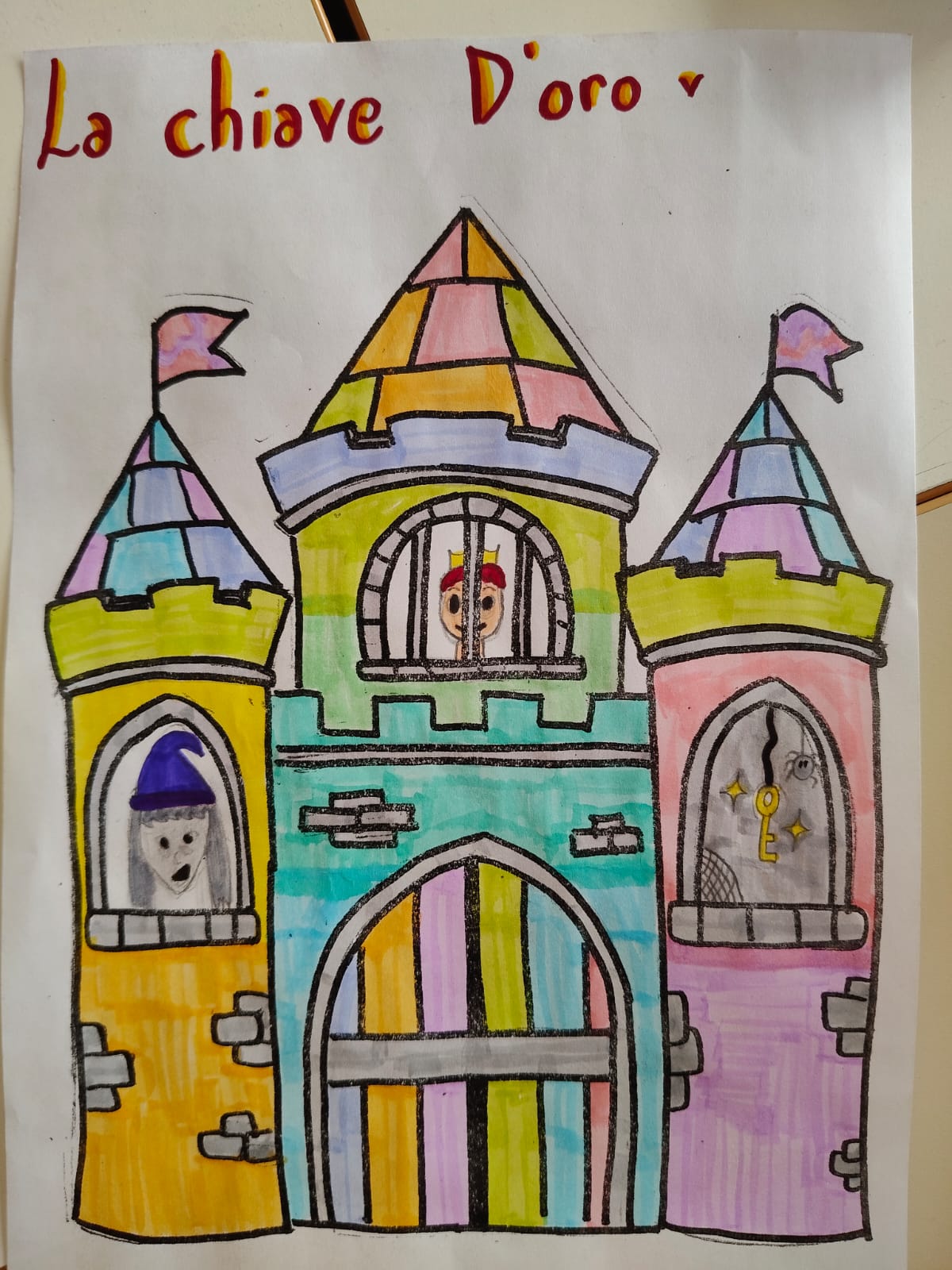 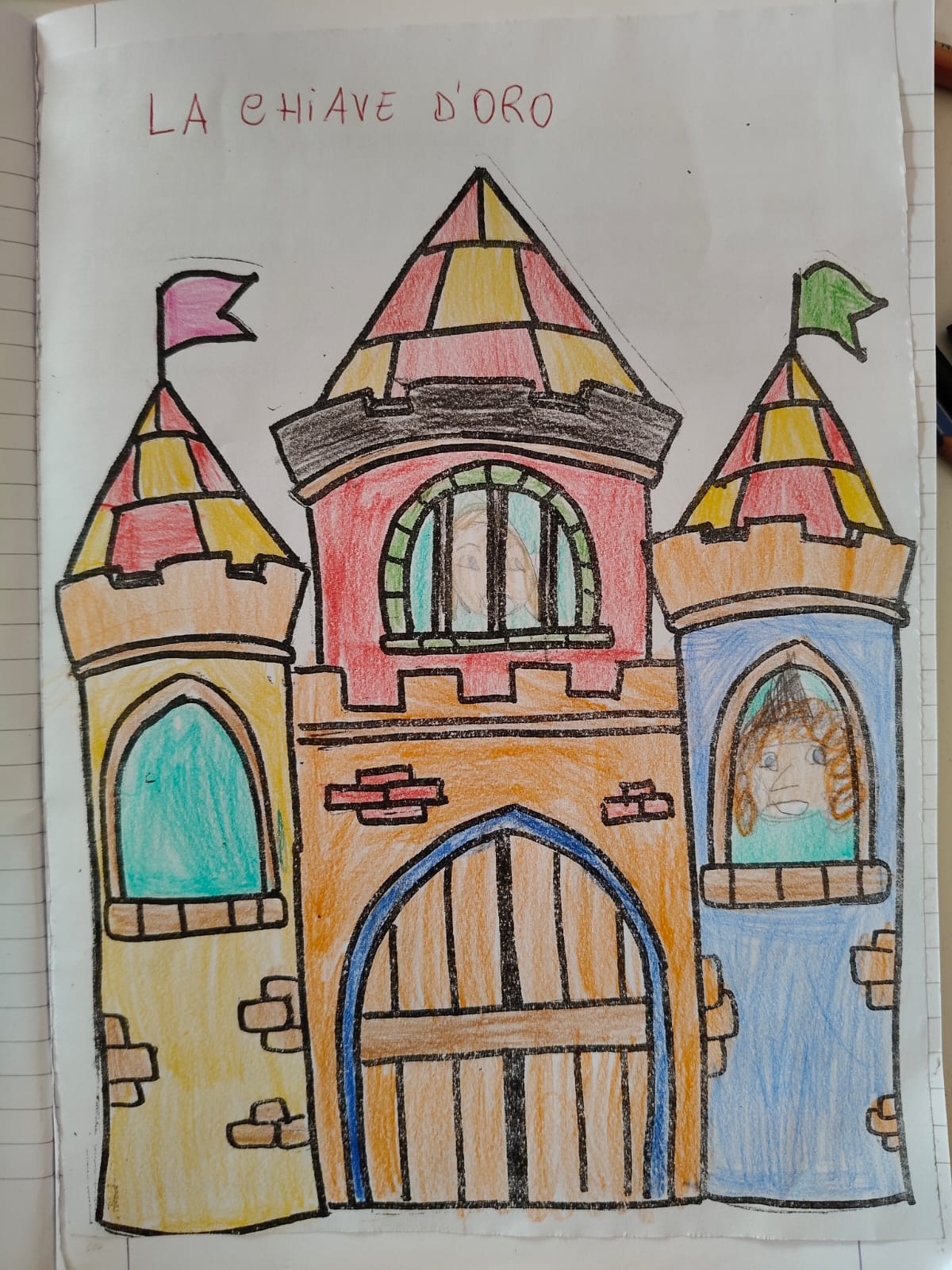 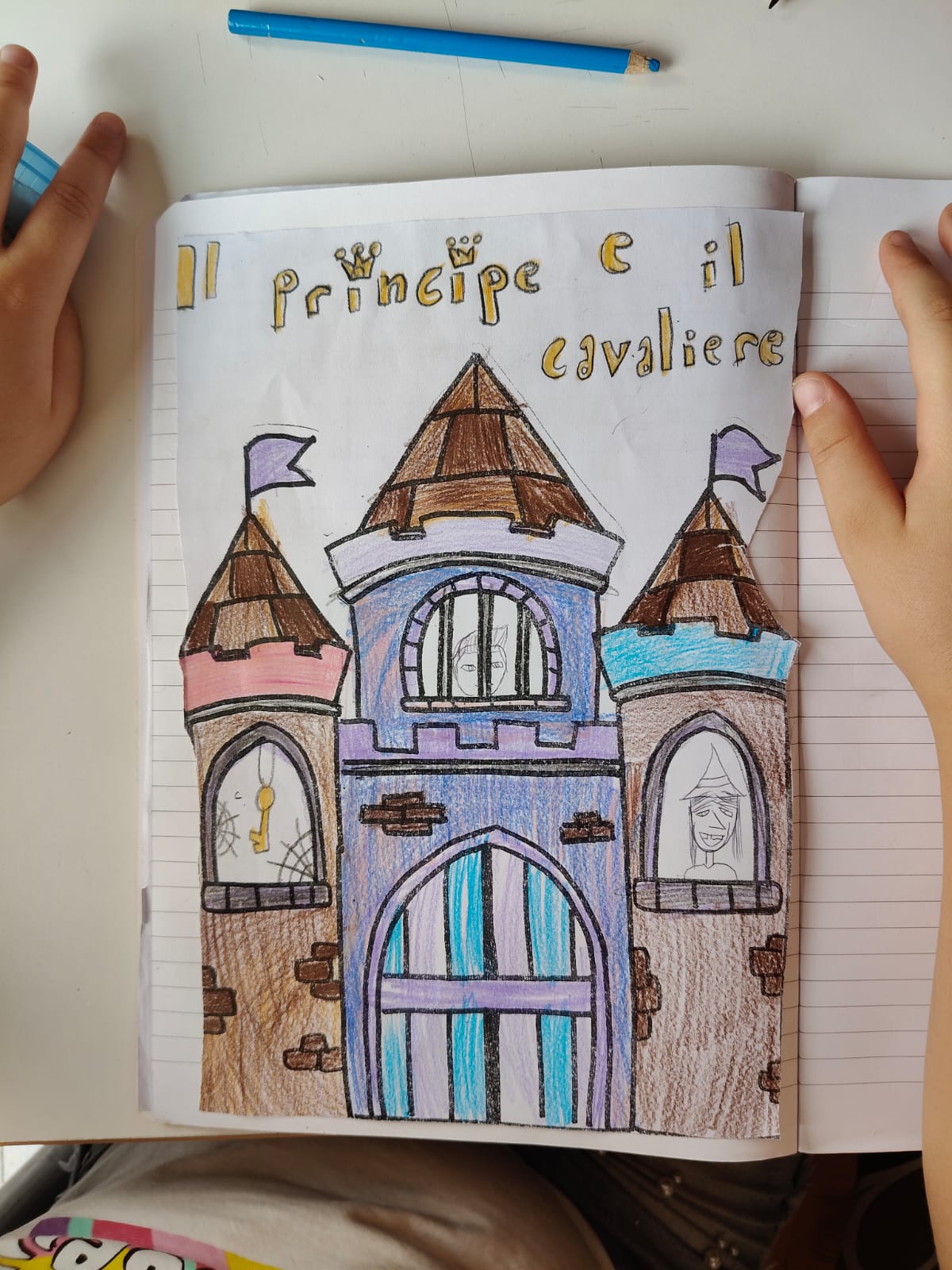 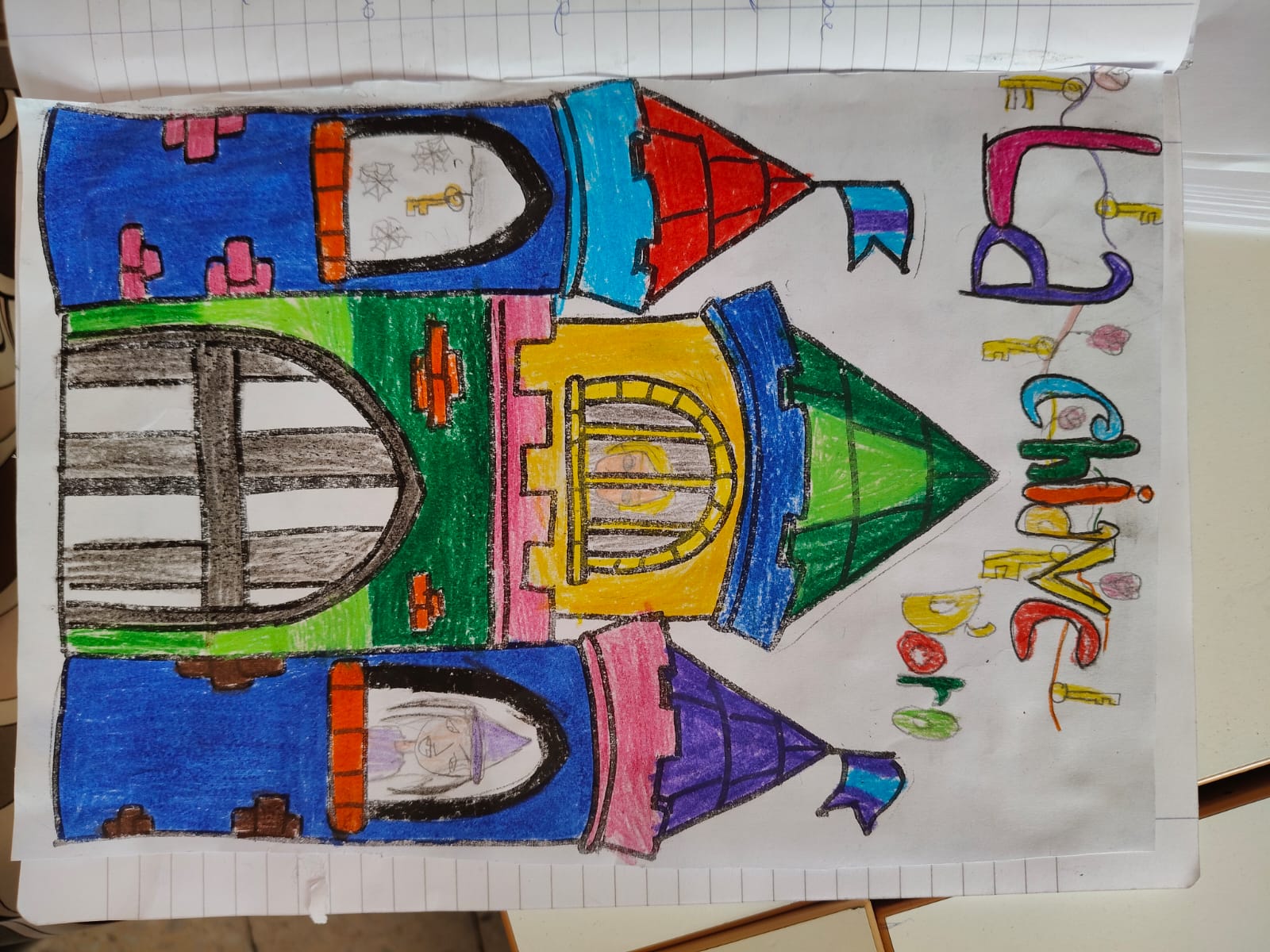 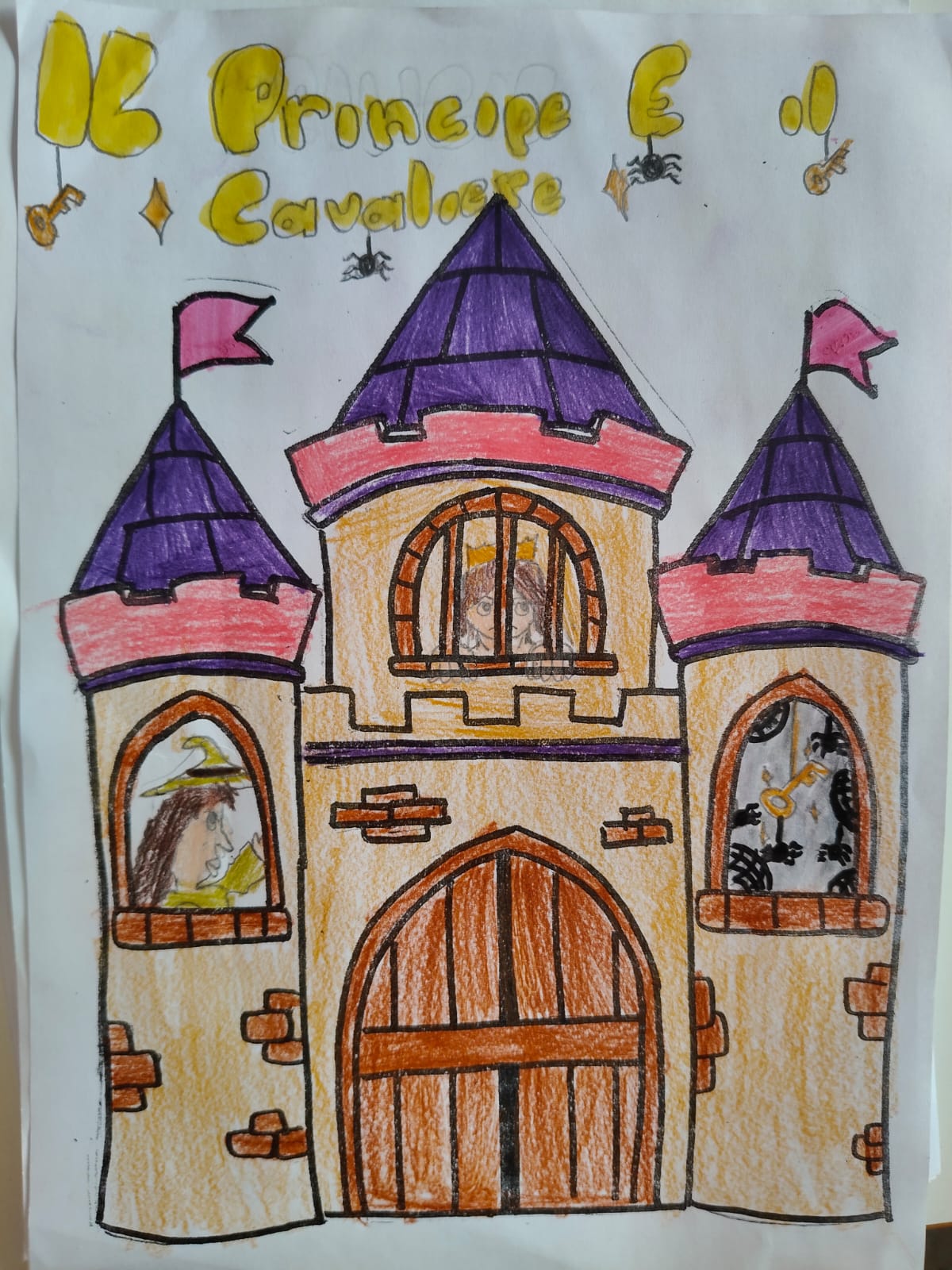 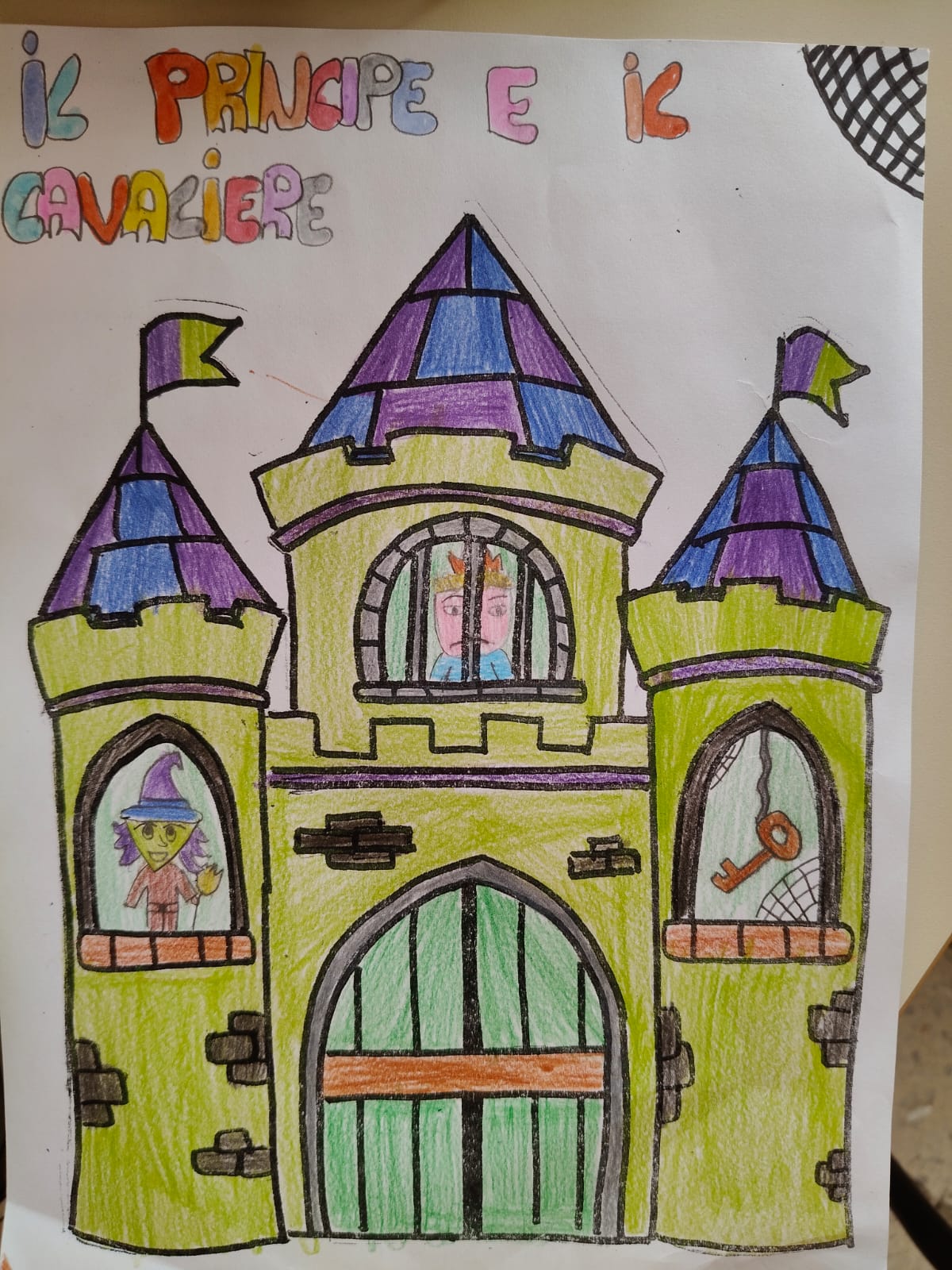 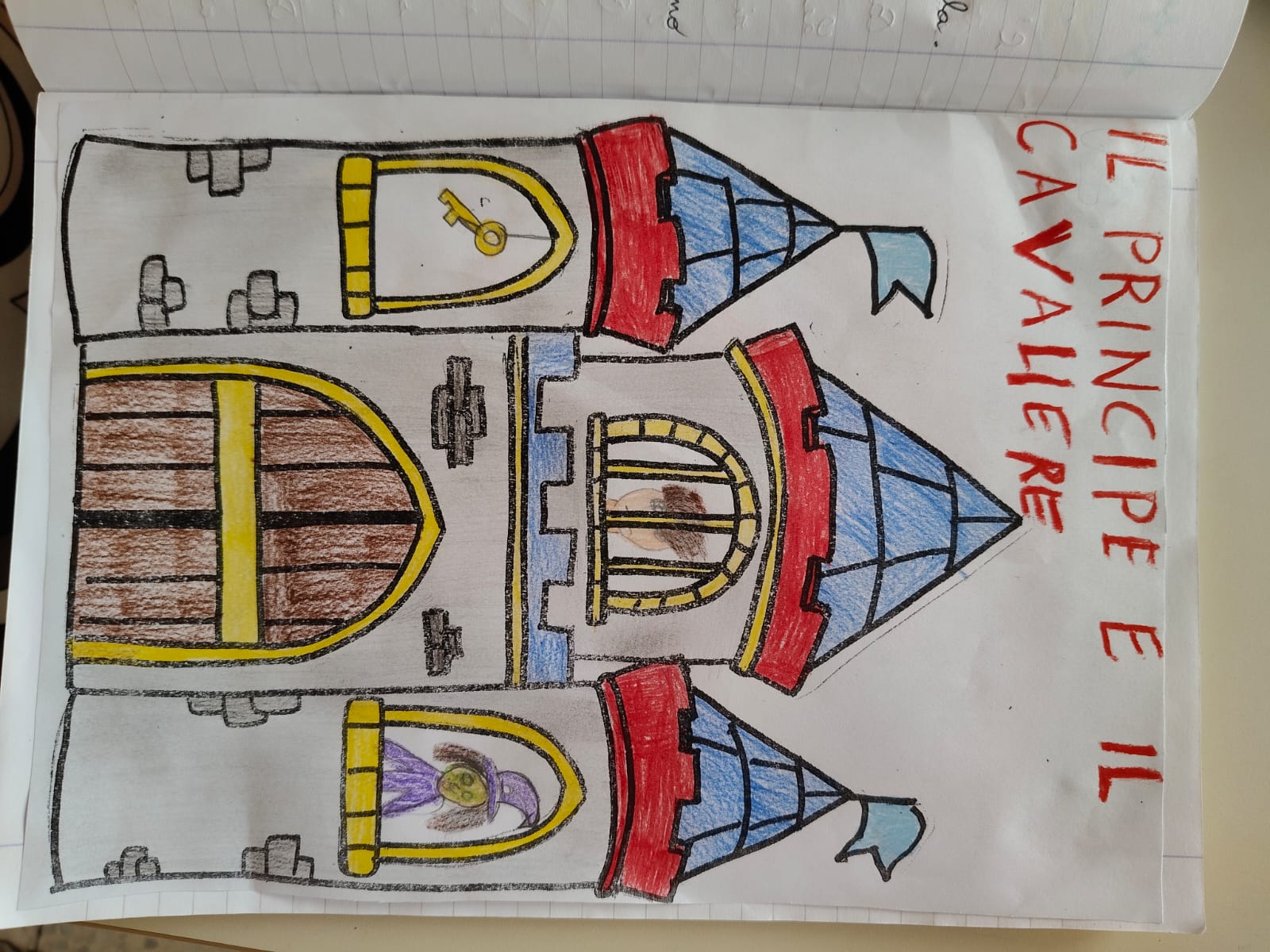 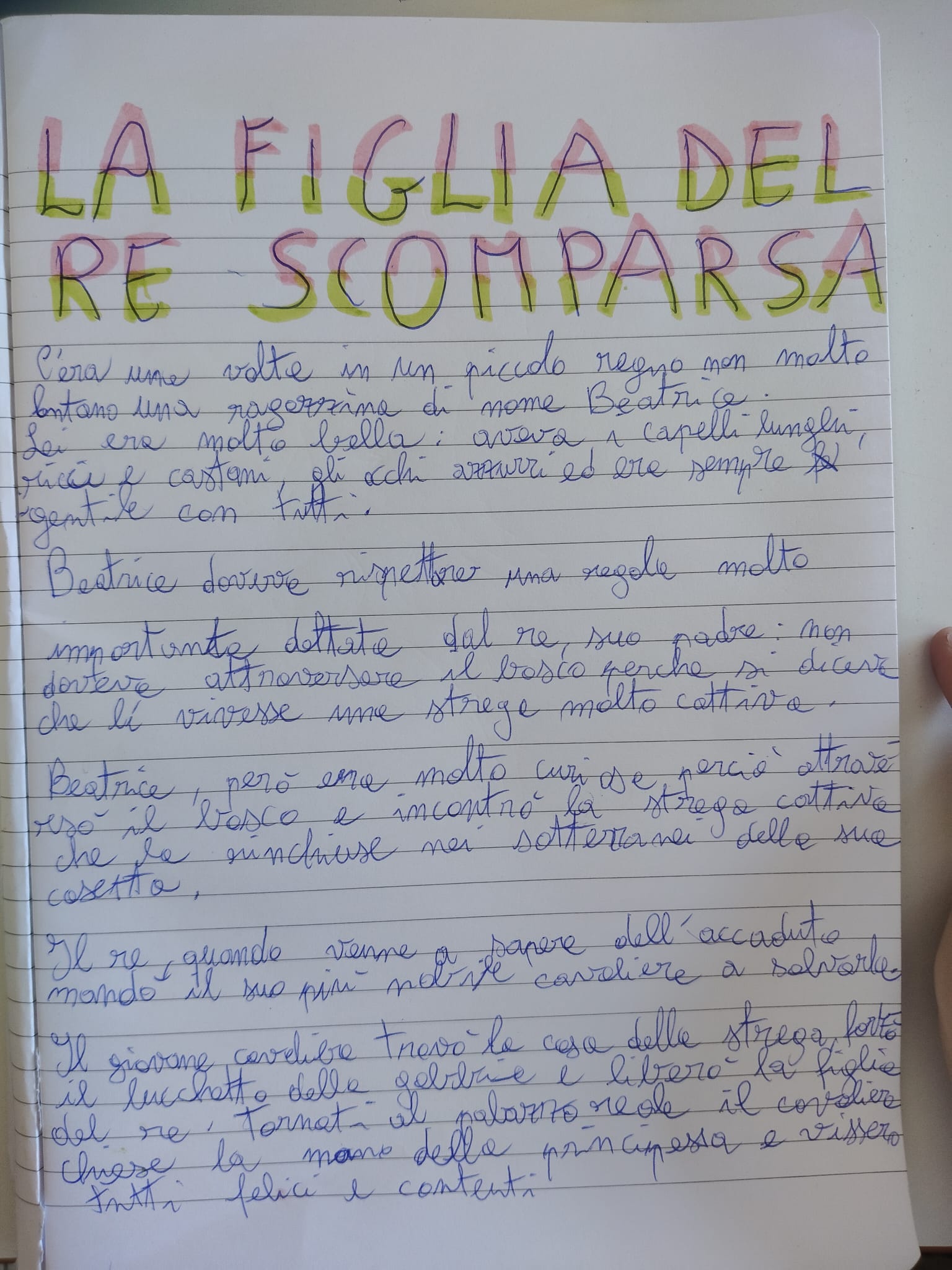 Le nostre fiabe
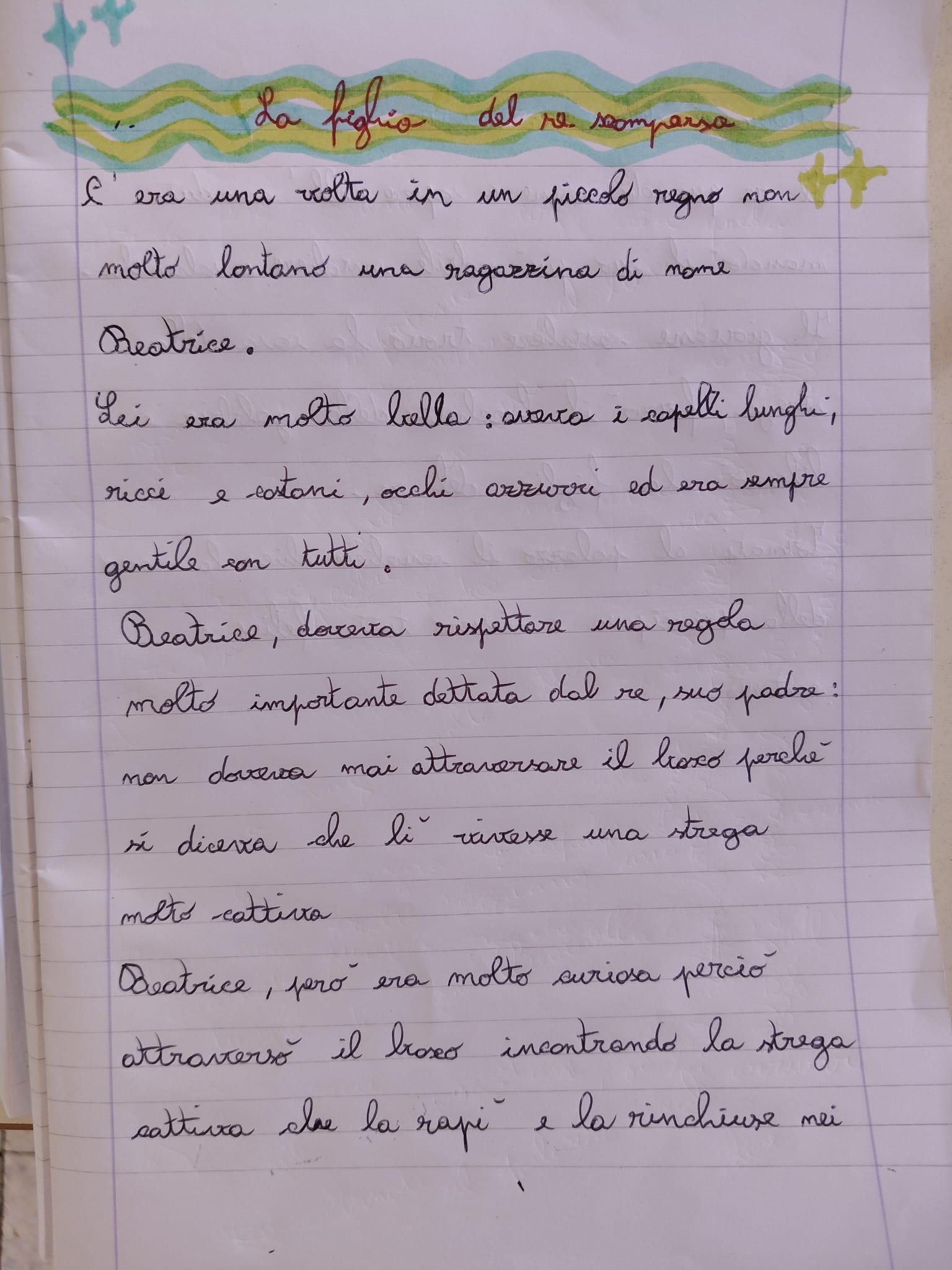 Lapbook delle fiabe
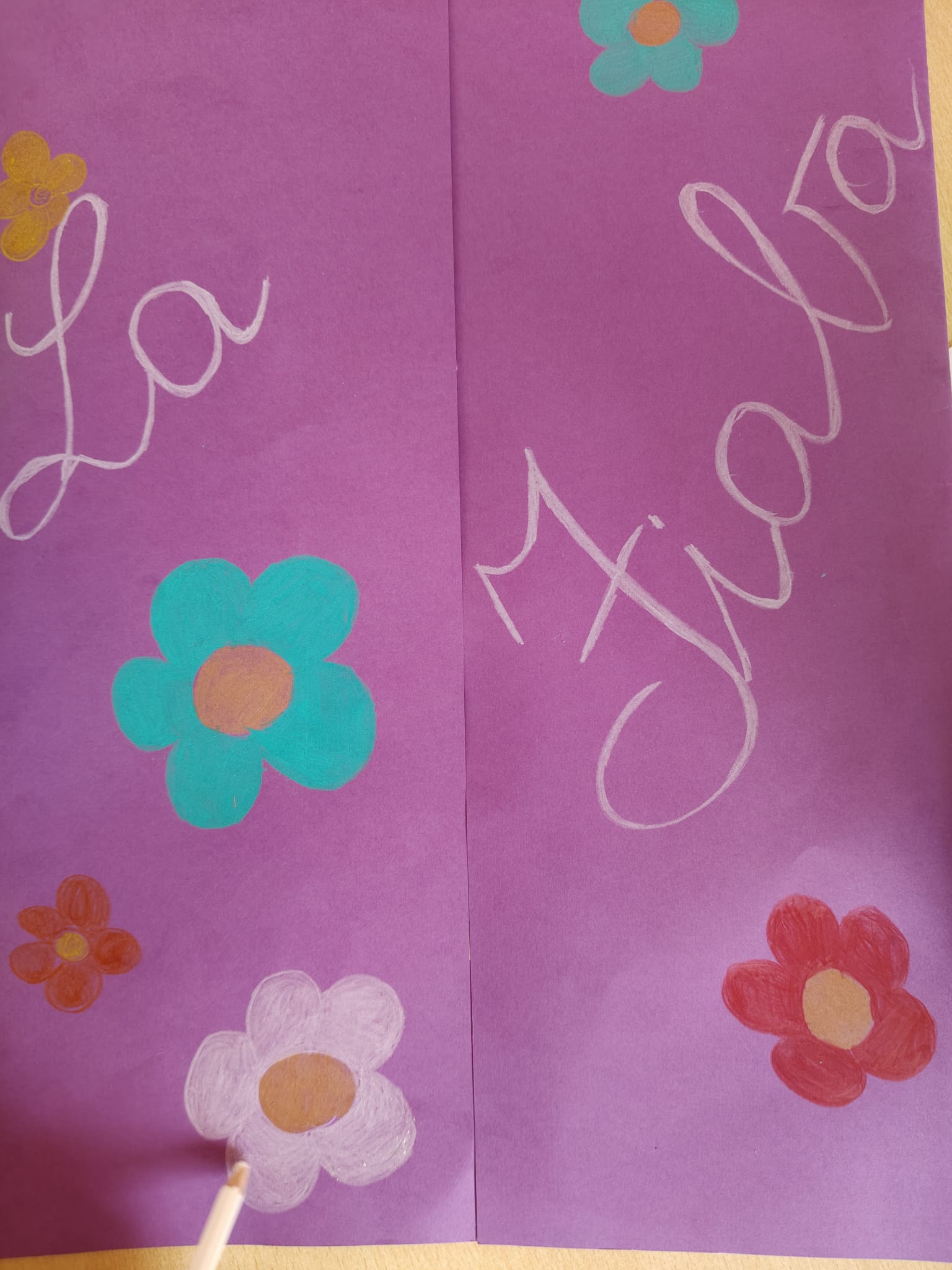 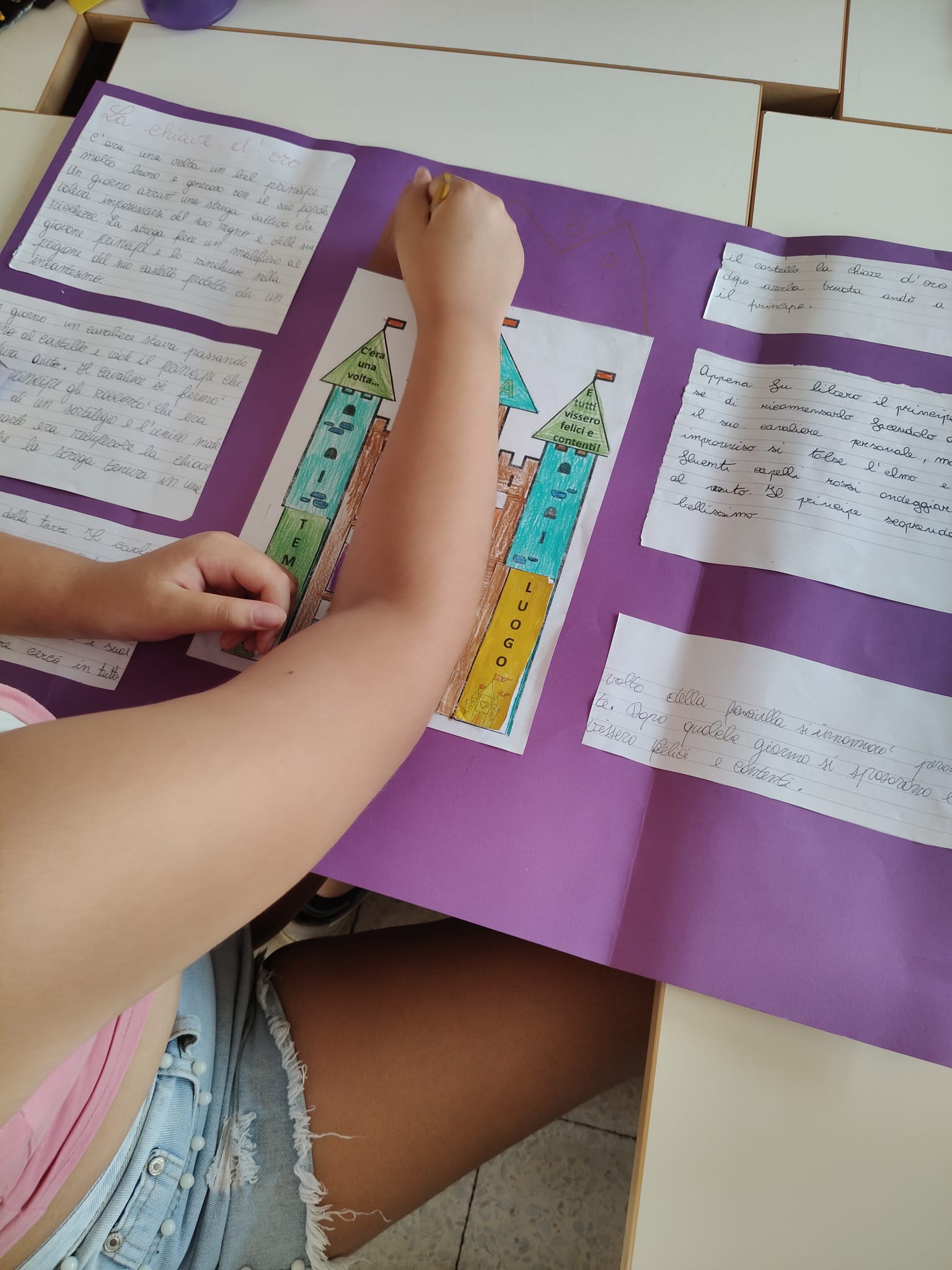 Verificando …
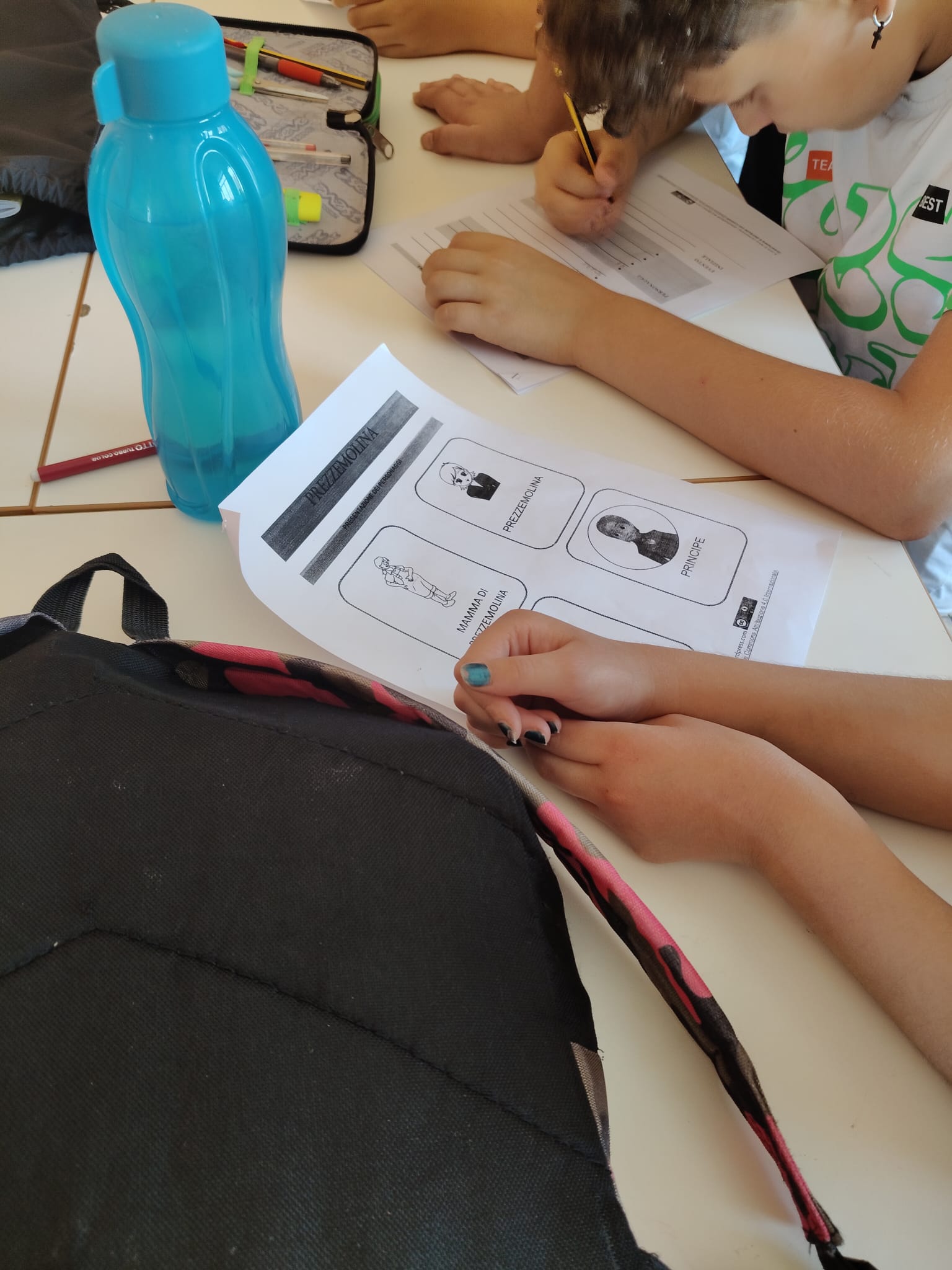 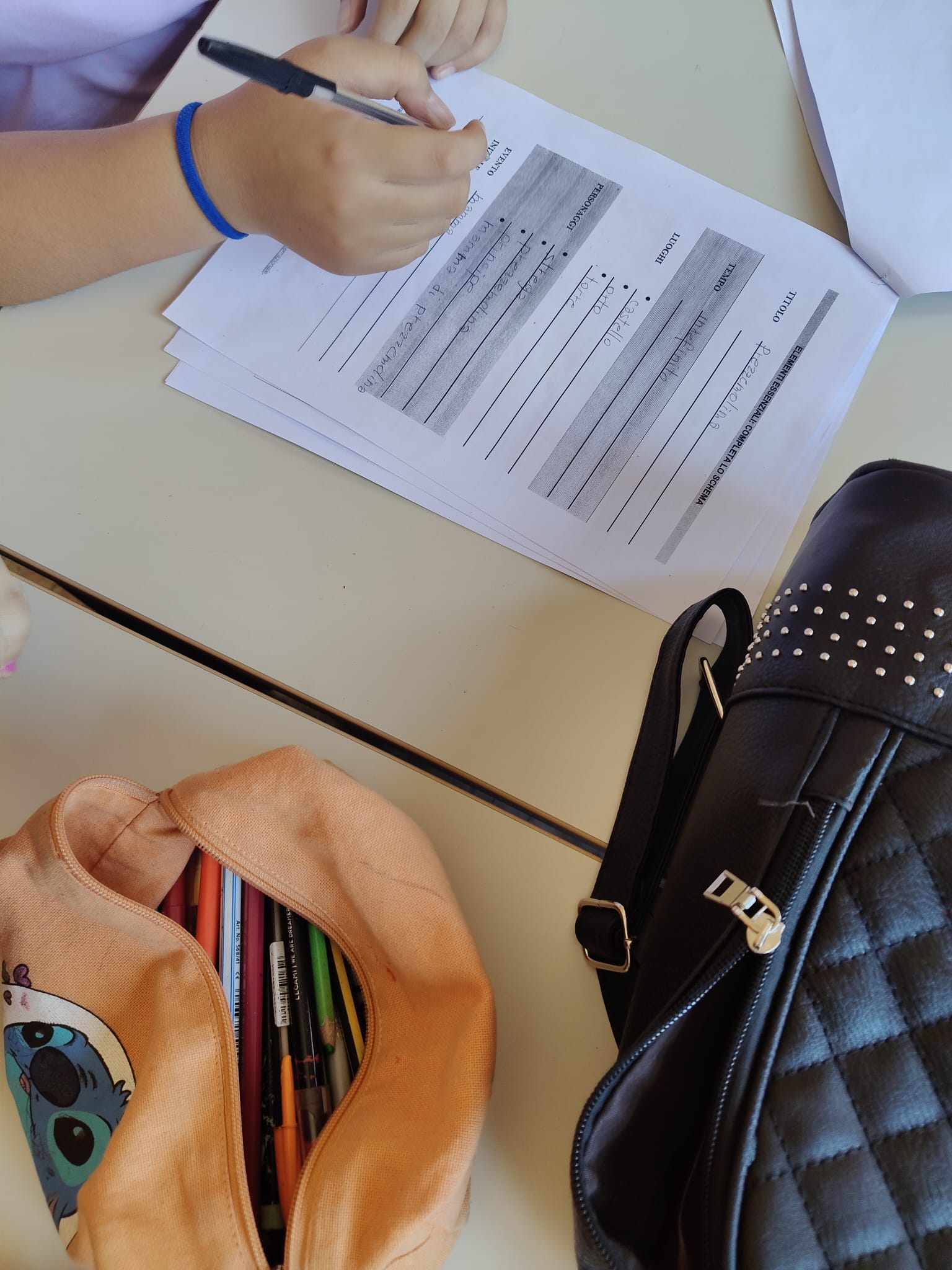 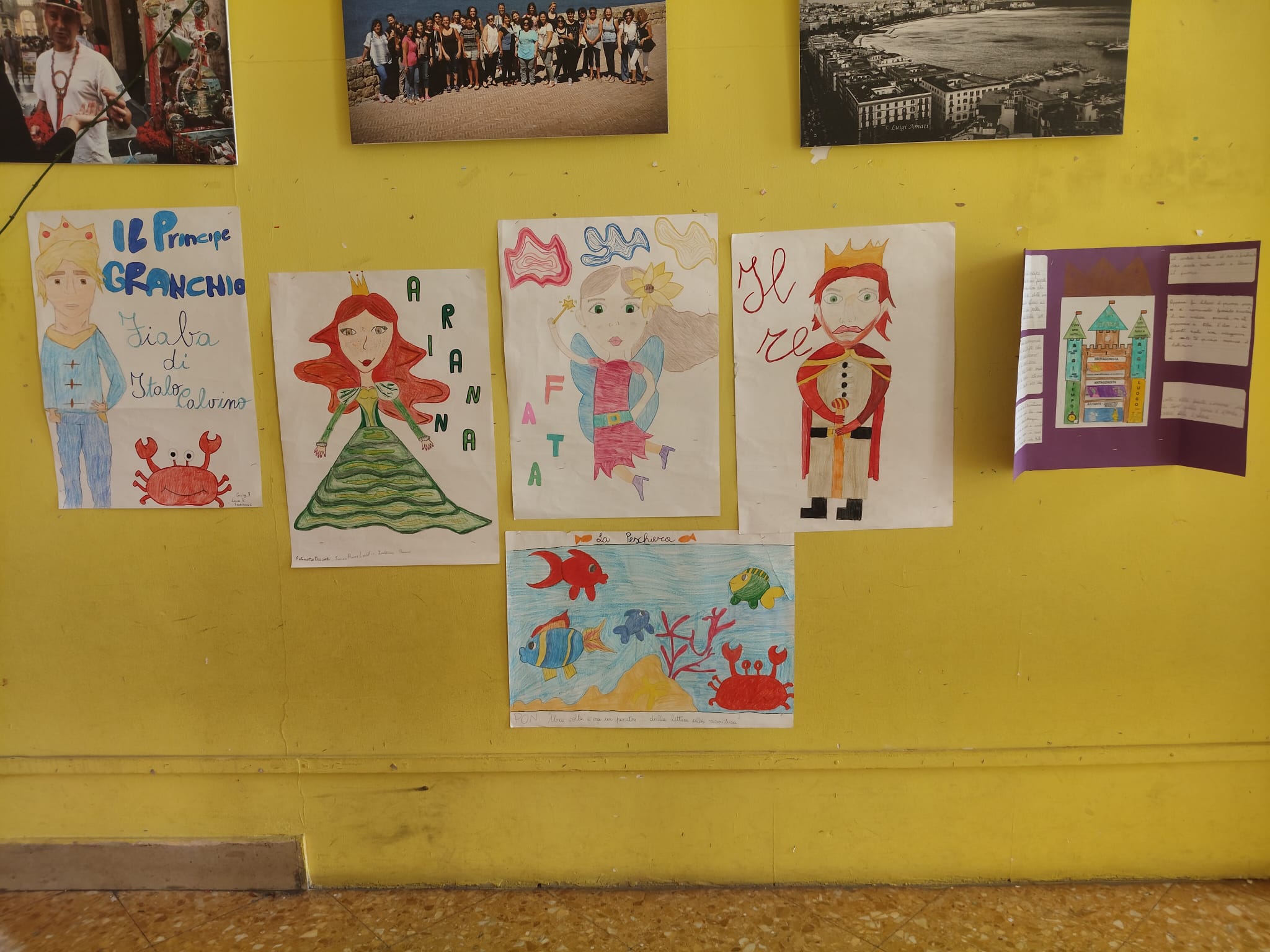 …e vissero felici e contenti!
I.C .3 Ponte Siciliano Pomigliano d’Arco
Dirigente Prof. Filomena Maria Favicchio 
Esperto Giovanna D’Apice
Tutor Emilia Anna Maria Sposito